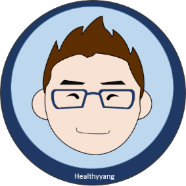 管理学院
营销专业
LOGO
请添加你的论文题目
Please add your paper title
毕业论文答辩
报告人：healthyyang2
指导老师：healthyyang2
目录
01
作品概述
INTRODUCTION
02
选题背景
SUMMERY
制作过程
03
MAKING PROCESS
作品展示
04
PRODUCT SHOW
总结回顾
05
BACKGROUND
CONTENT
INTRODUCTION
01
作品概述
01
作品概述
特点一
特点二
特点二
总结自己作品的特点
总结自己作品的特点
总结自己作品的特点
详细说明本作品特点相关
的具体内容
详细说明本作品特点相关
的具体内容
详细说明本作品特点相关
的具体内容
01
作品概述
特点一
特点三
详细描述选题的背景内容，详细描述选题的背景内容详细描述选题的背景内容
详细描述选题的背景内容，详细描述选题的背景内容详细描述选题的背景内容
特点二
特点四
详细描述选题的背景内容，详细描述选题的背景内容详细描述选题的背景内容
详细描述选题的背景内容，详细描述选题的背景内容详细描述选题的背景内容
SUMMERY
02
选题背景
02
选题背景
背景二
背景一
详细描述选题的背景内容，详细描述选题的背景内容详细描述选题的背景内容
详细描述选题的背景内容，详细描述选题的背景内容详细描述选题的背景内容
背景三
详细描述选题的背景内容，详细描述选题的背景内容详细描述选题的背景内容
02
选题背景
选题背景三
选题背景一
详细描述选题的背景内容，详细
描述选题的背景内容详细描述选
题的背景内容
详细描述选题的背景内容，详细
描述选题的背景内容详细描述选
题的背景内容
选题背景二
选题背景四
详细描述选题的背景内容，详细
描述选题的背景内容详细描述选
题的背景内容
详细描述选题的背景内容，详细
描述选题的背景内容详细描述选
题的背景内容
MAKING PROCESS
03
制作过程
03
制作过程
步骤一
步骤二
步骤三
2015-12
2016-02
2016-04
简要描述过程的内容
简要描述过程的内容
简要描述过程的内容
简要描述过程的内容
简要描述过程的内容
简要描述过程的内容
03
制作过程
步骤一
2015-12
简要描述过程的内容
步骤二
2016-02
简要描述过程的内容
步骤三
2016-03
简要描述过程的内容
步骤四
2016-04
简要描述过程的内容
步骤五
2016-05
简要描述过程的内容
03
制作过程
详细描述本步骤所做的具体工作，详细描述本步骤所做的具体工作，详细描述本步骤所做的具体工作
01
步骤一
2015-12
详细描述本步骤所做的具体工作，详细描述本步骤所做的具体工作，详细描述本步骤所做的具体工作
步骤二
2016-02
02
详细描述本步骤所做的具体工作，详细描述本步骤所做的具体工作，详细描述本步骤所做的具体工作
步骤三
2016-03
03
详细描述本步骤所做的具体工作，详细描述本步骤所做的具体工作，详细描述本步骤所做的具体工作
步骤四
2016-04
04
步骤五
2016-05
详细描述本步骤所做的具体工作，详细描述本步骤所做的具体工作，详细描述本步骤所做的具体工作
05
PRODUCT SHOW
04
作品展示
04
作品展示
50%
98%
75%
25%
工作一
工作二
工作三
工作四
目前该项工作的具体进度目前目前该项工作的具体进度目前该项工作的具体进度
目前该项工作的具体进度目前目前该项工作的具体进度目前该项工作的具体进度
目前该项工作的具体进度目前目前该项工作的具体进度目前该项工作的具体进度
目前该项工作的具体进度目前目前该项工作的具体进度目前该项工作的具体进度
04
作品展示
XX方面
方法A与方法B进行对比，发现XXXX。方法A与方法B进行对比，发现XXXX方法A与方法B进行对比，发现XXXX方法A与方法B进行对比。
YY方面
方法A与方法B进行对比，发现XXXX。方法A与方法B进行对比，发现XXXX方法A与方法B进行对比，发现XXXX方法A与方法B进行对比。
04
作品展示
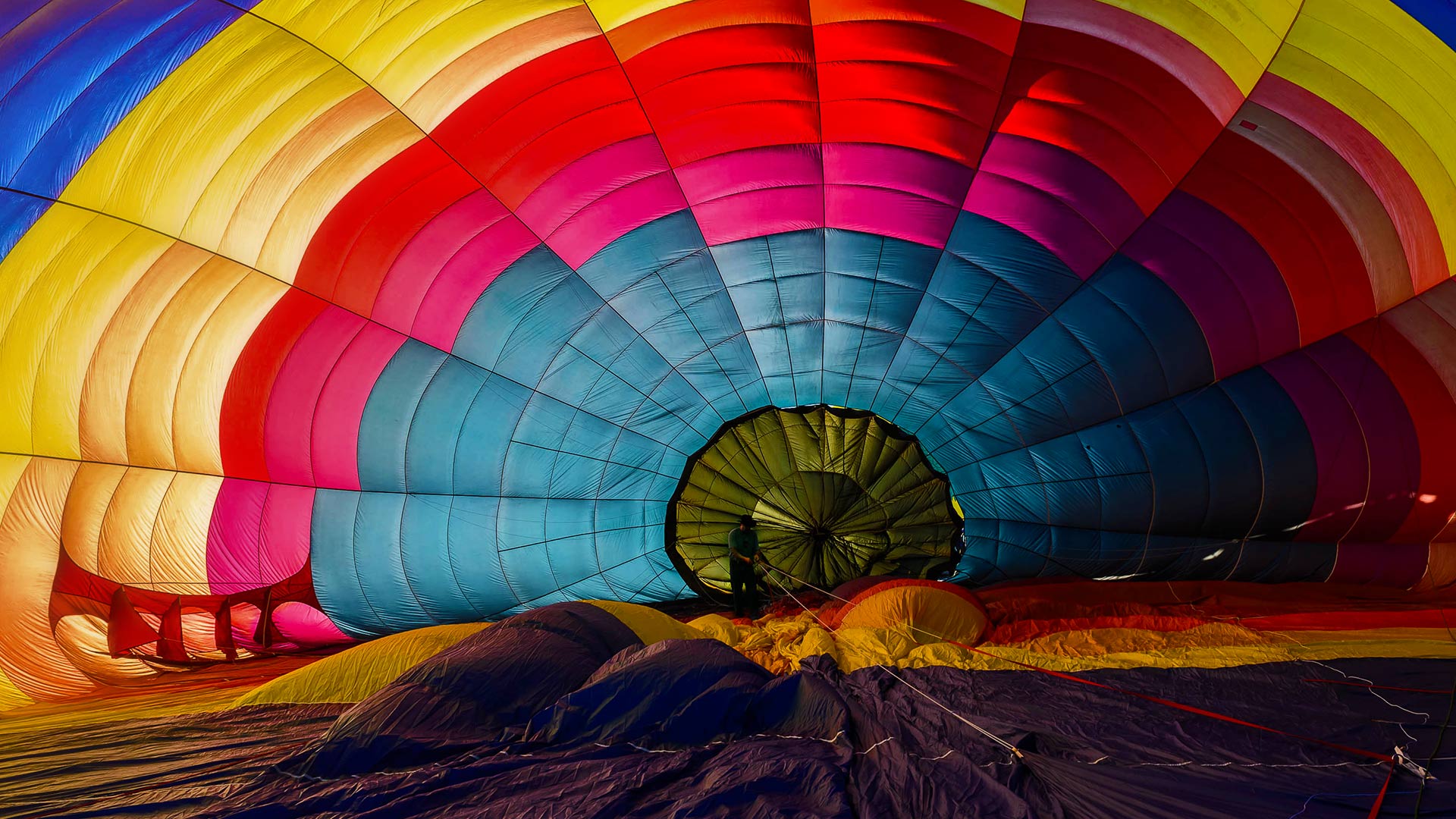 作品介绍
详细接受作品的内容，详细接受作品的内容，详细接受作品的内容，详细接受作品的内容，详细接受作品的内容，详细接受作品的内容，详细接受作品的内容，
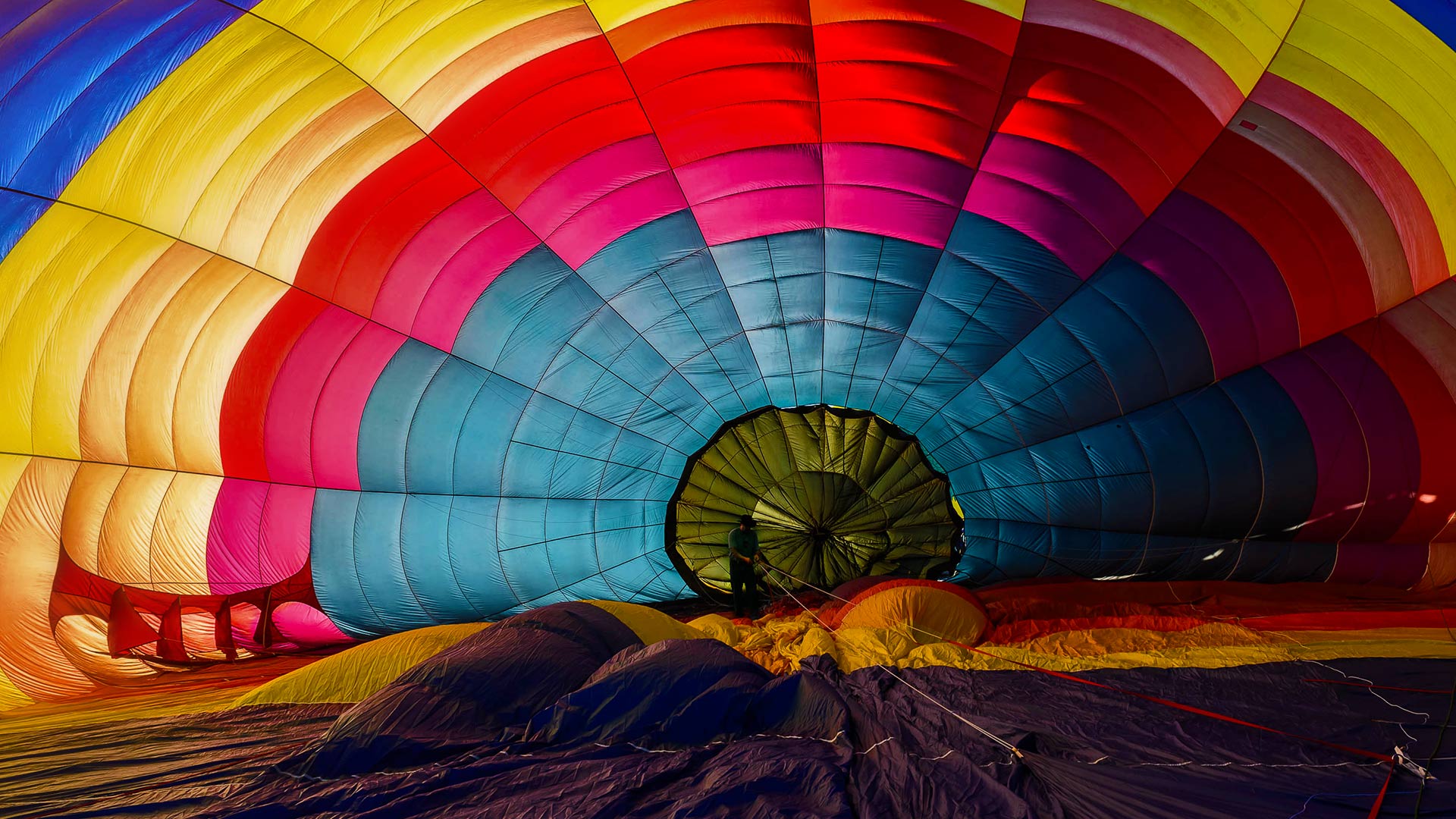 04
作品展示
作品介绍
详细接受作品的内容，详细接受作品的内容，详细接受作品的内容，详细接受作品的内容，详细接受作品的内容，详细接受作品的内容，详细接受作品的内容，
04
作品展示
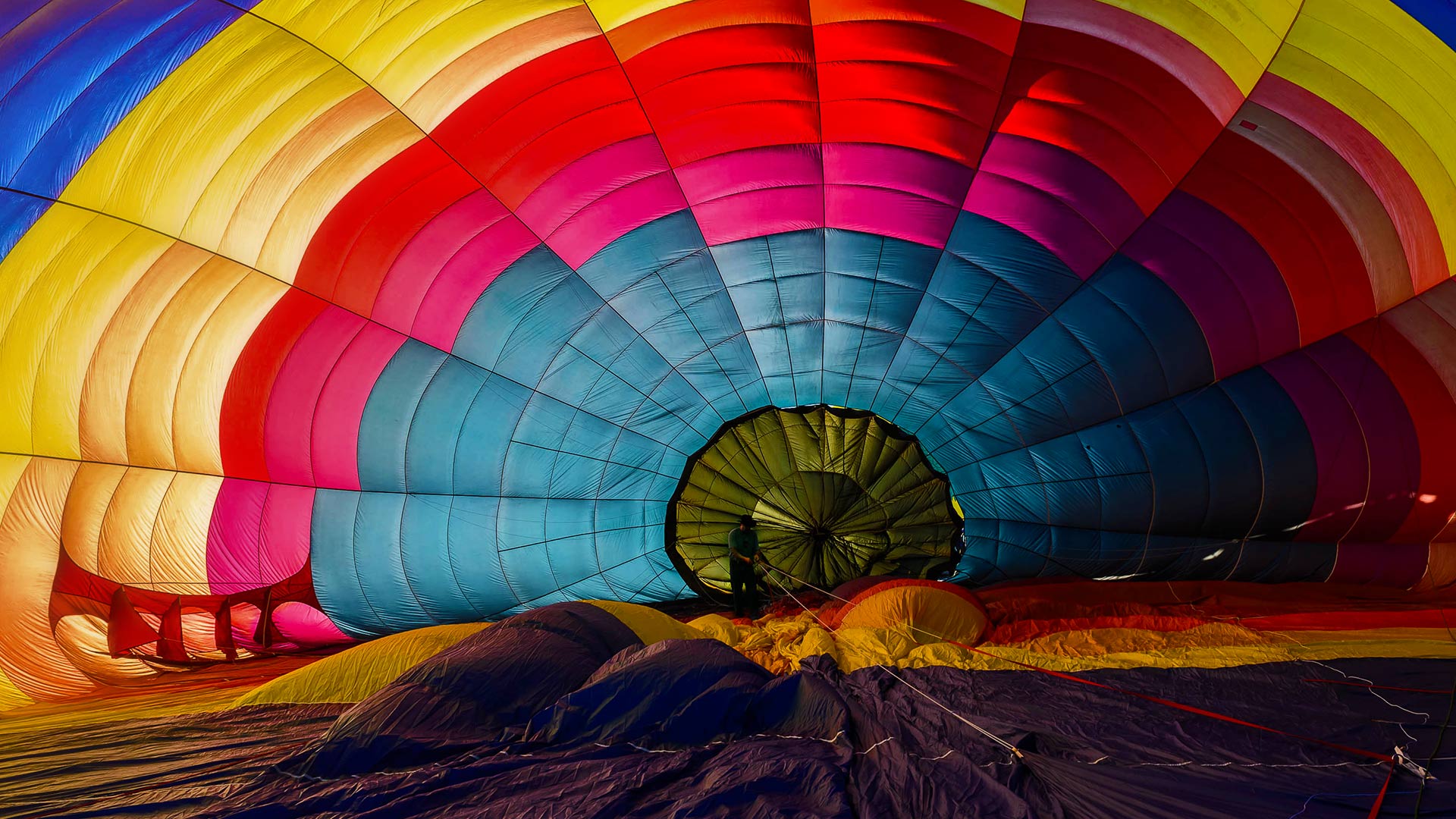 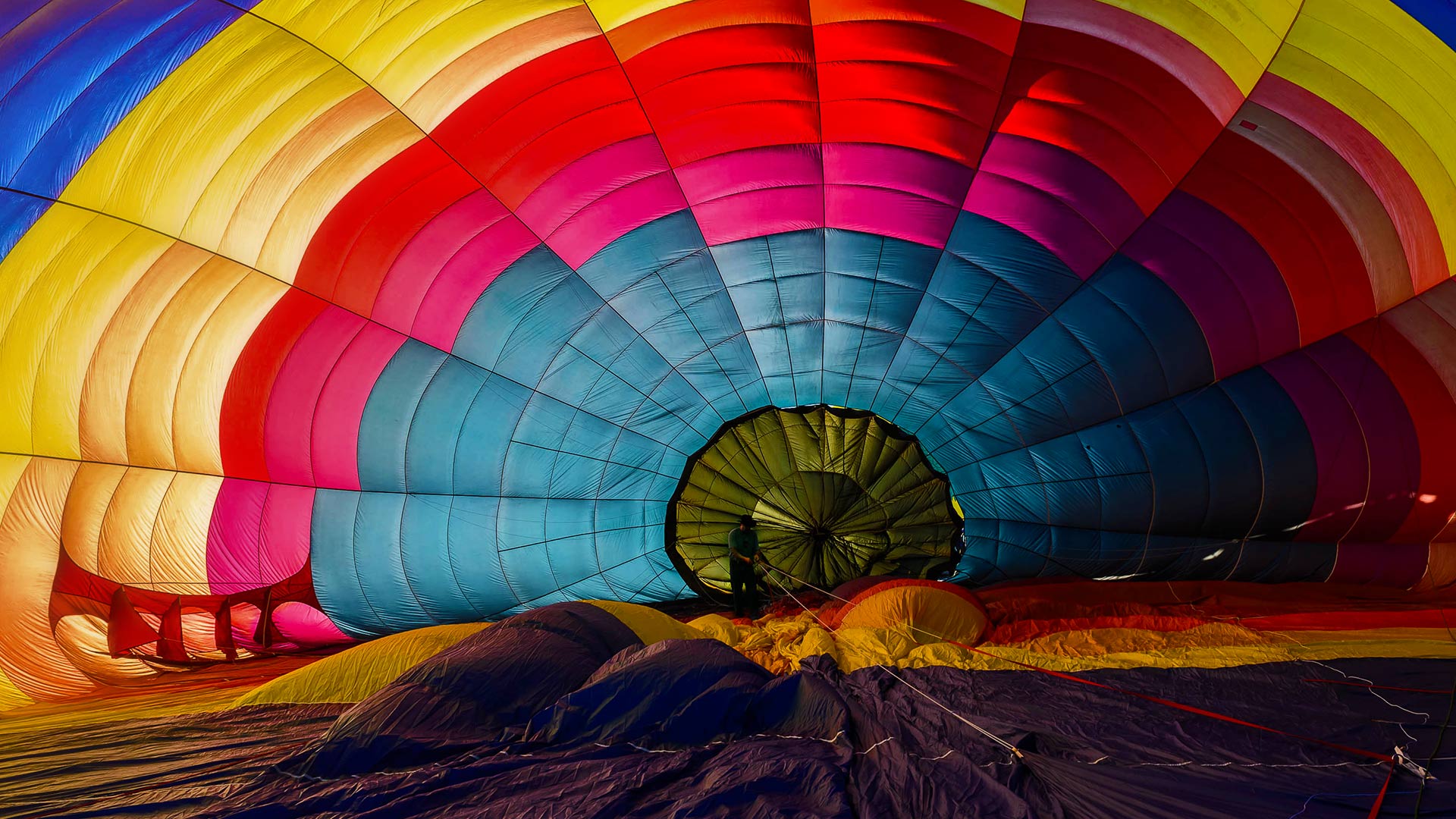 作品介绍
作品介绍
详细接受作品的内容，详细接受作品的内容，详细接受作品的内容，详细接受作品的内容，详细接受作品的内容
详细接受作品的内容，详细接受作品的内容，详细接受作品的内容，详细接受作品的内容，详细接受作品的内容
BACKGROUND
05
总结回顾
05
总结回顾
发展趋势预测
图表说明
详细描述图表所代表的含义，总结论文的结论。详细描述图表所代表的含义，总结论文的结论。详细描述图表所代表的含义，总结论文的结论。详细描述图表所代表的含义，总结论文的结论。
05
总结回顾
BB
图表分析
CC
详细描述图表所代表的含义，总结论文的结论。详细描述图表所代表的含义，总结论文的结论。详细描述图表所代表的含义，总结论文的结论。详细描述图表所代表的含义，总结论文的结论。
AA
DD
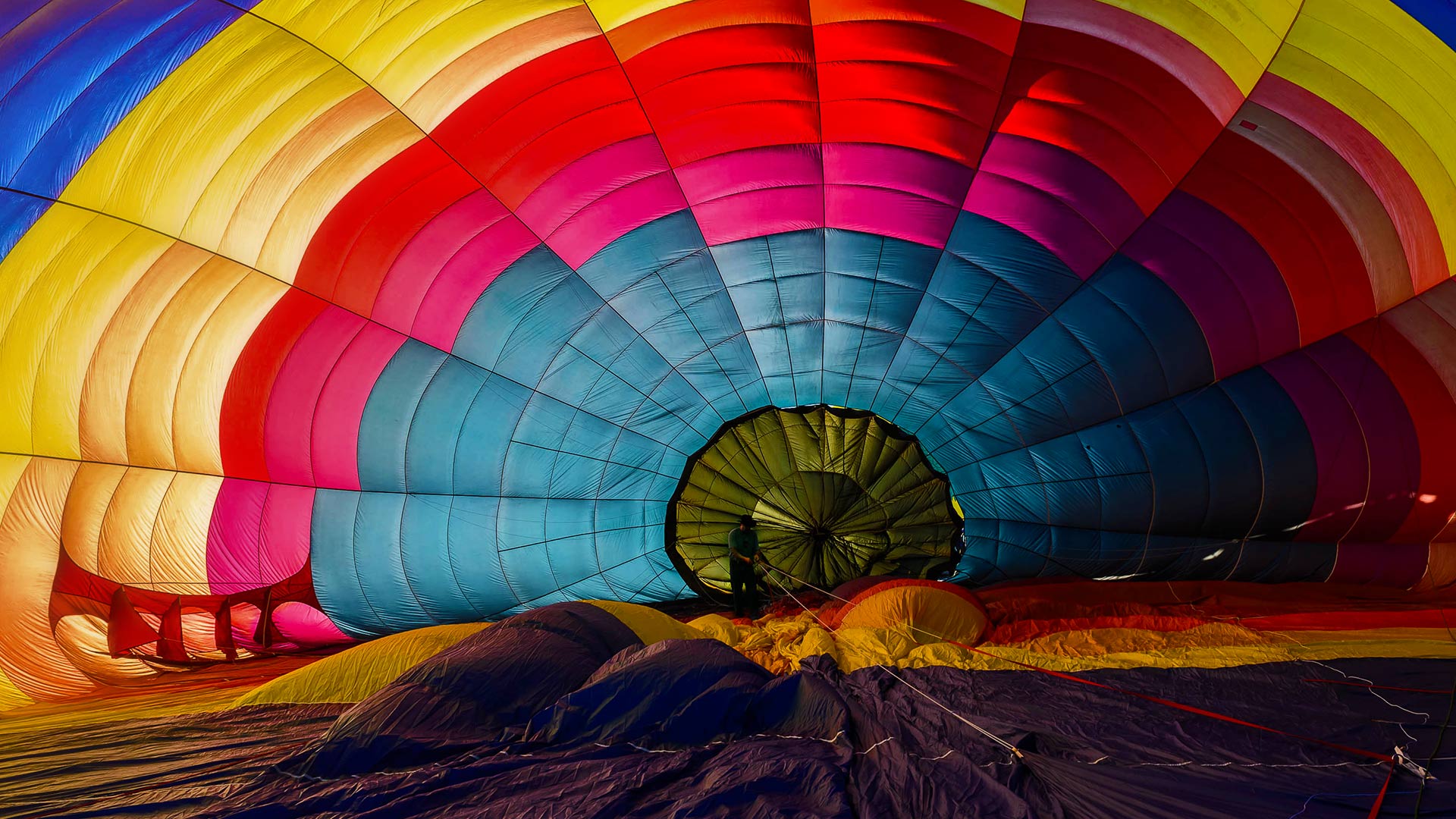 05
总结回顾
对文章进行整体总结，对文章进行整体总结对文章进行整体总结，对文章进行整体总结，对文章进行整体总结，对文章进行整体总结，对文章进行整体总结，对文章进行整体总结，
结论
conclusion
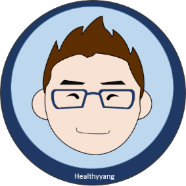 LOGO
Thank you  for cultivation of teachers
感谢老师们精心培养
XX学院 XX专业
报告人：healthyyang2
汇报完毕
指导老师：healthyyang2
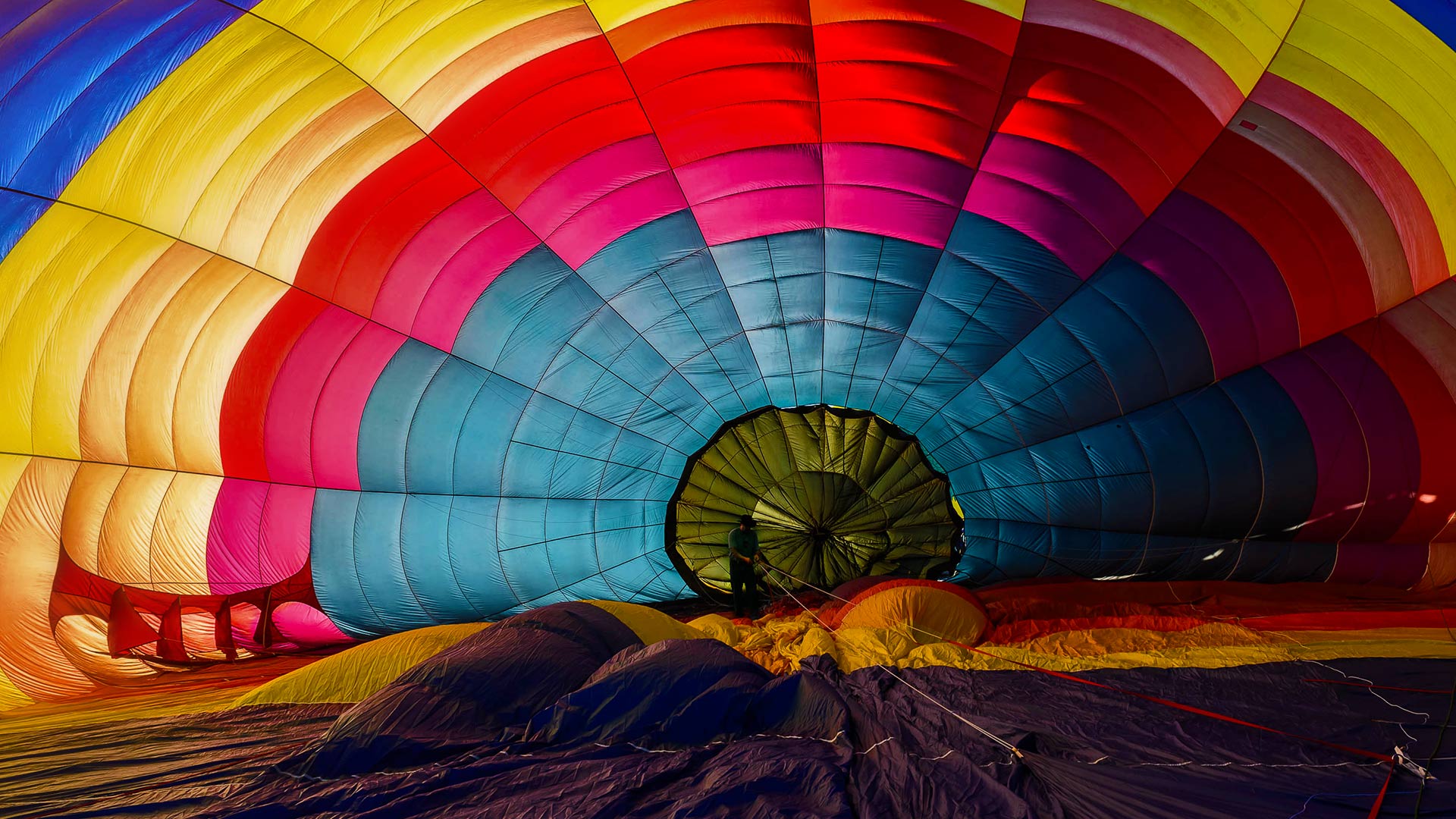 背景图片素材
图标素材
图标颜色调整
选中图标--点击右键--改变形状的填充颜色
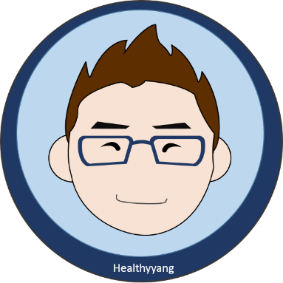 MADE BY
小可
www.ppthui.com
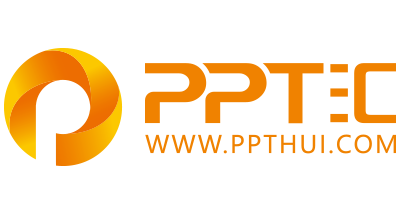 上万精品PPT模板全部免费下载
PPT汇    www.ppthui.com
PPT模板下载：www.ppthui.com/muban/            行业PPT模板：www.ppthui.com/hangye/
工作PPT模板：www.ppthui.com/gongzuo/         节日PPT模板：www.ppthui.com/jieri/
PPT背景图片： www.ppthui.com/beijing/            PPT课件模板：www.ppthui.com/kejian/
[Speaker Notes: 模板来自于 https://www.ppthui.com    【PPT汇】]
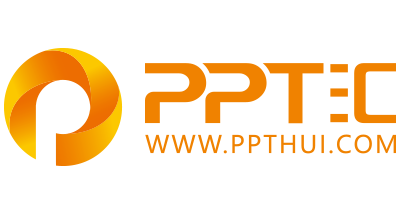 10000+套精品PPT模板全部免费下载
www.ppthui.com
PPT汇

PPT模板下载：www.ppthui.com/muban/            行业PPT模板：www.ppthui.com/hangye/
工作PPT模板：www.ppthui.com/gongzuo/         节日PPT模板：www.ppthui.com/jieri/
党政军事PPT：www.ppthui.com/dangzheng/     教育说课课件：www.ppthui.com/jiaoyu/
PPT模板：简洁模板丨商务模板丨自然风景丨时尚模板丨古典模板丨浪漫爱情丨卡通动漫丨艺术设计丨主题班会丨背景图片

行业PPT：党政军事丨科技模板丨工业机械丨医学医疗丨旅游旅行丨金融理财丨餐饮美食丨教育培训丨教学说课丨营销销售

工作PPT：工作汇报丨毕业答辩丨工作培训丨述职报告丨分析报告丨个人简历丨公司简介丨商业金融丨工作总结丨团队管理

More+
[Speaker Notes: 模板来自于 https://www.ppthui.com    【PPT汇】]